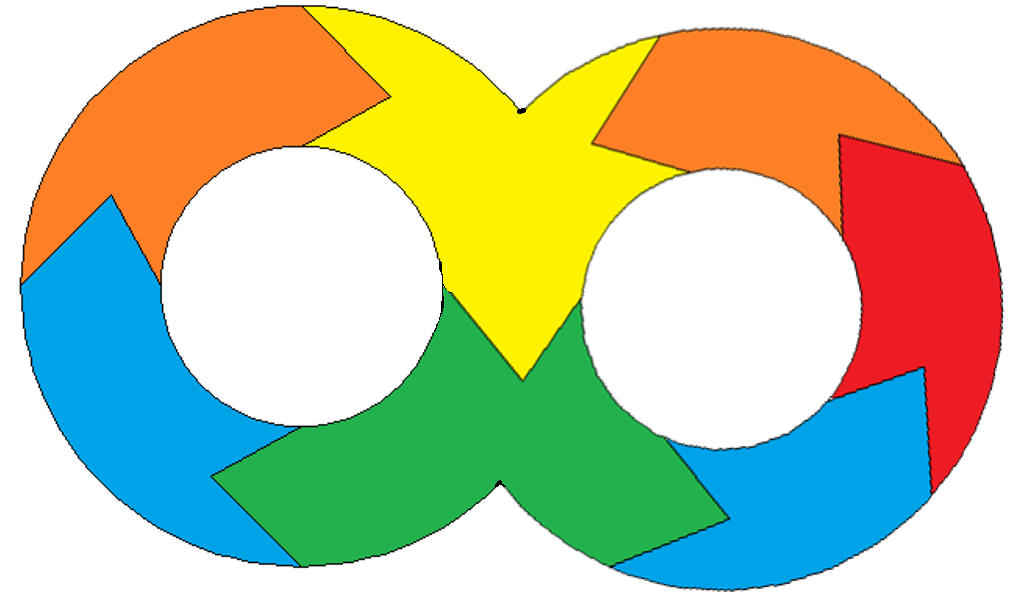 NCHRP Project 22-33Multi-State In-Service Performance Evaluations of Roadside Safety Hardware Summary of ResearchOctober 2021
Test
Policy
Analyze
Policy
R&D
Performance
Implement
Christine E. Carrigan, P.E., PhD
Box 312
Canton, ME 04221
207-513-6057
Design
ISPEs
Outline
Project Objectives
ISPE Guidance Document (NCHRP Research Report 1010)
ISPE Data Set and Analysis Template
ISPE Resource Hub
Pilot Test
Conclusions
Objective
The objective of this research is to
develop a unified format and national compatible ISPE methodology employing various individual state database parameters.  
The implementation of the ISPE methodology included
A stand-alone ISPE Guidance Document (NCHRP Research Report 1010),
An ISPE Data Set and Analysis Template,
An online ISPE Resource Hub, and 
Pilot test.
NCHRP RESEARCH REPORT 1010In-Service Performance EvaluationGuidelines for the Assembly andAnalysis of Data
(ISPE Guidance Document)
NCHRP Research Report 1010
Chapter 1.  Introduction
Chapter 2.  ISPE Methodology and Scope
Chapter 3.  ISPE Study Design
Chapter 4.  Evaluation Measures
Chapter 5.  Assessing, Interpreting, and Implementing Results
Chapter 6.  Sharing and Comparing Results
Chapter 7.  ISPE Documentation
References
ISPE Data Set and Analysis Template
Microsoft Excel−based workbook containing a worksheet for the ISPE data set and separate worksheets that automatically calculate each evaluation measure outlined in NCHRP Research Report 1010.  
The ISPE Data Set and Analysis Template implements the computations outlined in NCHRP Research Report 1010 and automatically summarizes the results using the standardized documentation format recommended within the report.
ISPE Resource Hub
Provides a single location where all completed ISPEs can be uploaded, stored, and reviewed.
Provides a location where transportation agencies can determine what ISPEs have already been conducted and what the results of those ISPEs were.
Provides a platform which supports combining ISPE results through meta-analyses such that more robust estimates of safety performance can be calculated.  

Note: The ISPE Resource Hub is not currently available to the public; however, the host site is to be determined after the conclusion of the research.
Pilot Test
A 2-day in-person workshop kicked off pilot test.
The pilot study participants included representatives from the following state transportation agencies:
Arizona,
Connecticut,
Maine,
New Hampshire,
Georgia,
South Carolina,
Tennessee,
Iowa,
Utah, and 
Washington.
The 1-year pilot test was extended by 6 months due to Covid-19 restrictions.
Conclusions
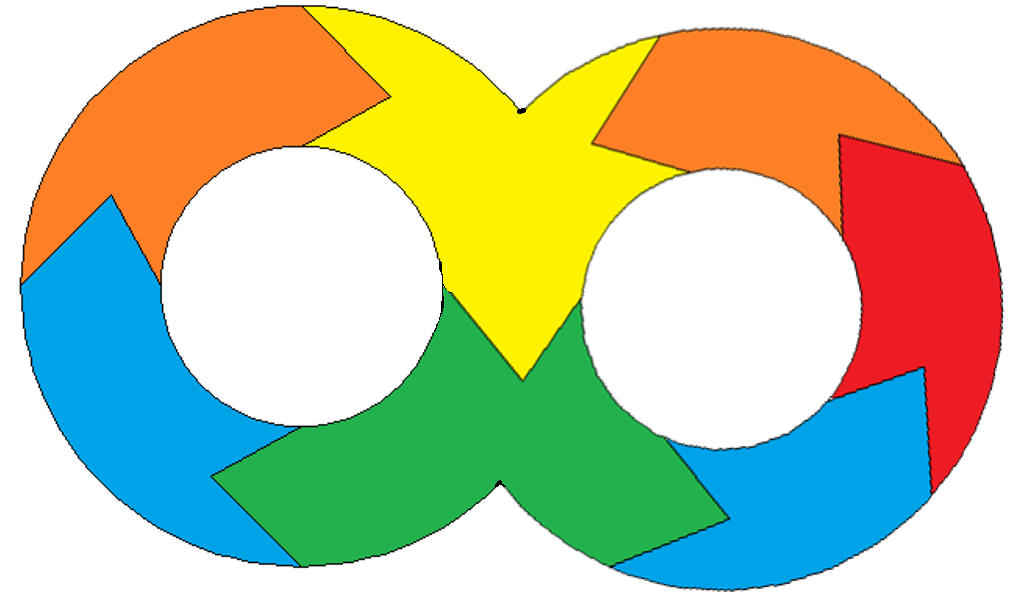 Test
Policy
A single ISPE can evaluate both the policies for using hardware and the hardware itself.  ISPEs provide the key link to evaluating both policy development and hardware development.
Key Link
ISPE
Analyze
Policy
R&D
Performance
Implement
Design
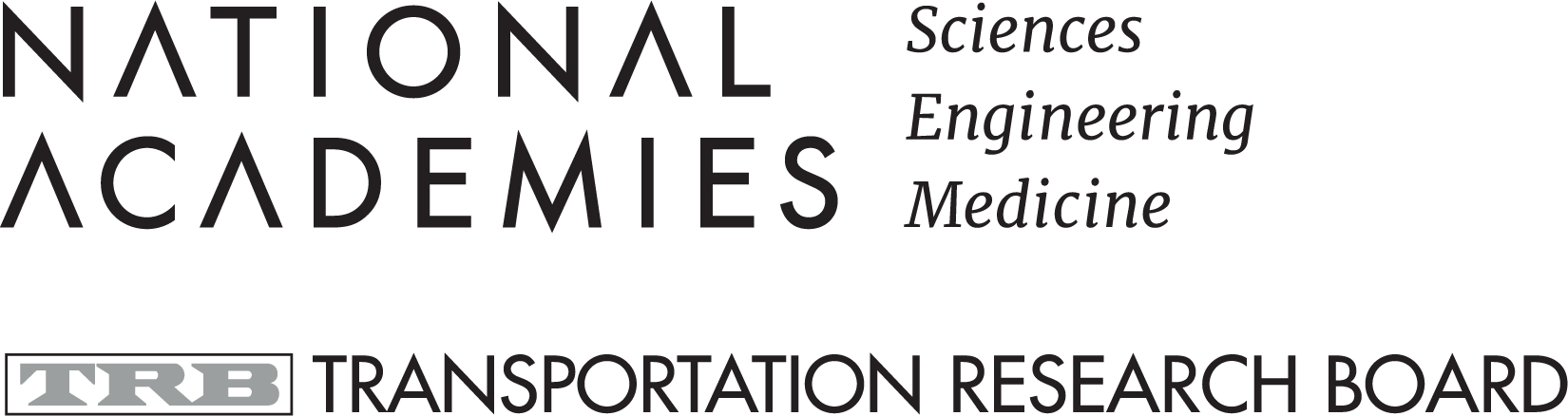 This presentation was developed by Christine Carrigan of RoadSafe LLC under National Cooperative Highway Research Program (NCHRP) Project 22-33. More information about this topic can be found in NCHRP Research Report 1010: In-Service Performance Evaluation: Guidelines for the Assembly and Analysis of Data, available on the National Academies Press website (www.nap.edu).
 
NCHRP is sponsored by the individual state departments of transportation of the American Association of State Highway and Transportation Officials. NCHRP is administered by the Transportation Research Board (TRB), part of the National Academies of Sciences, Engineering, and Medicine, under a cooperative agreement with the Federal Highway Administration (FHWA). Any opinions and conclusions expressed or implied in resulting research products are those of the individuals and organizations who performed the research and are not necessarily those of TRB; the National Academies of Sciences, Engineering, and Medicine; FHWA; or NCHRP sponsors.